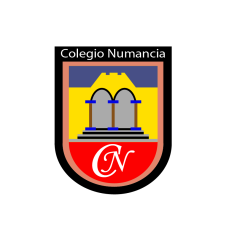 Colegio Numancia
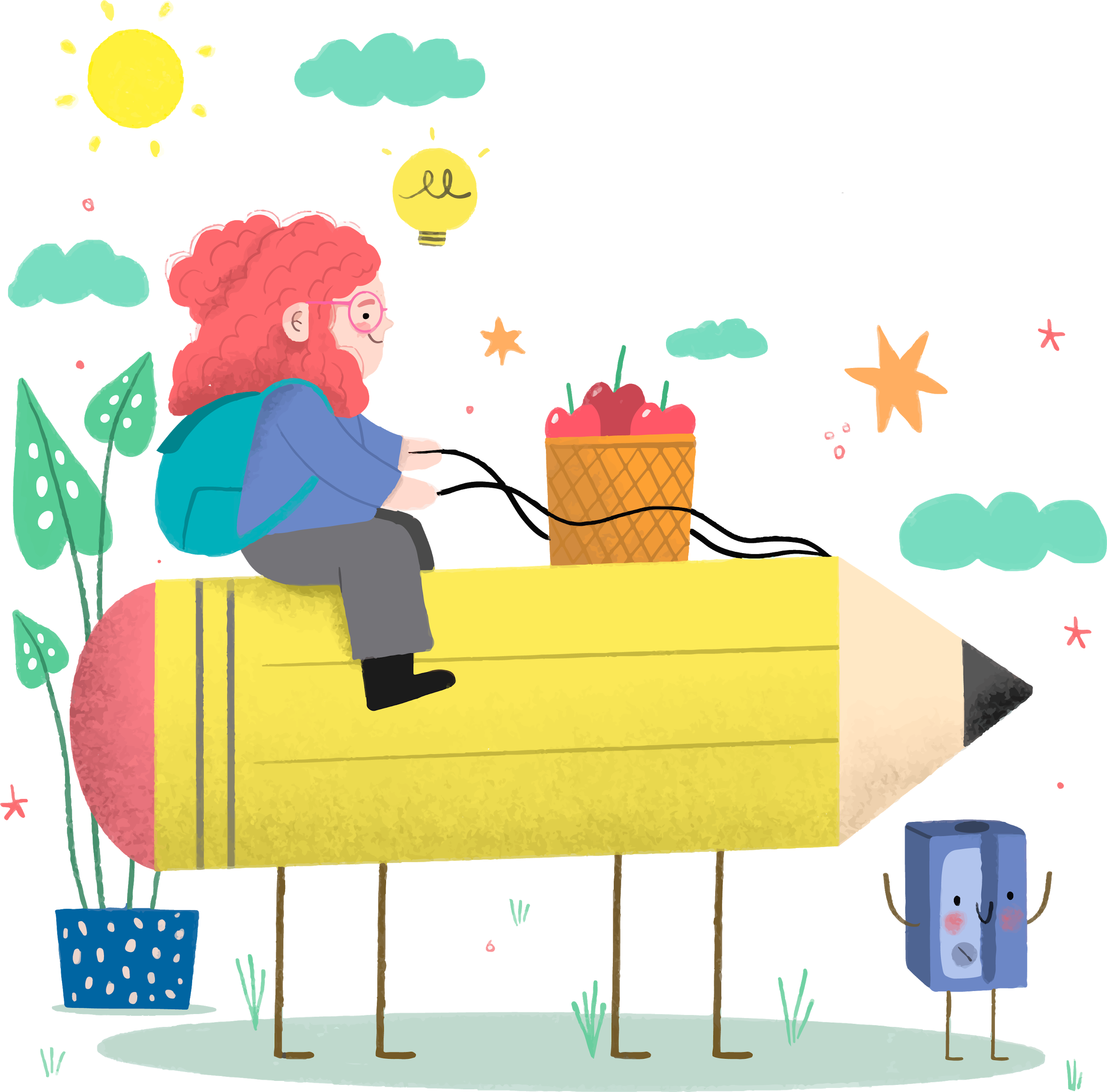 Taller de Geometria7°Basico
Fecha: Lunes 05 de Abril
Objetivo: Caracterizar la circunferencia y el círculo y sus elementos.
Ruta de aprendizaje
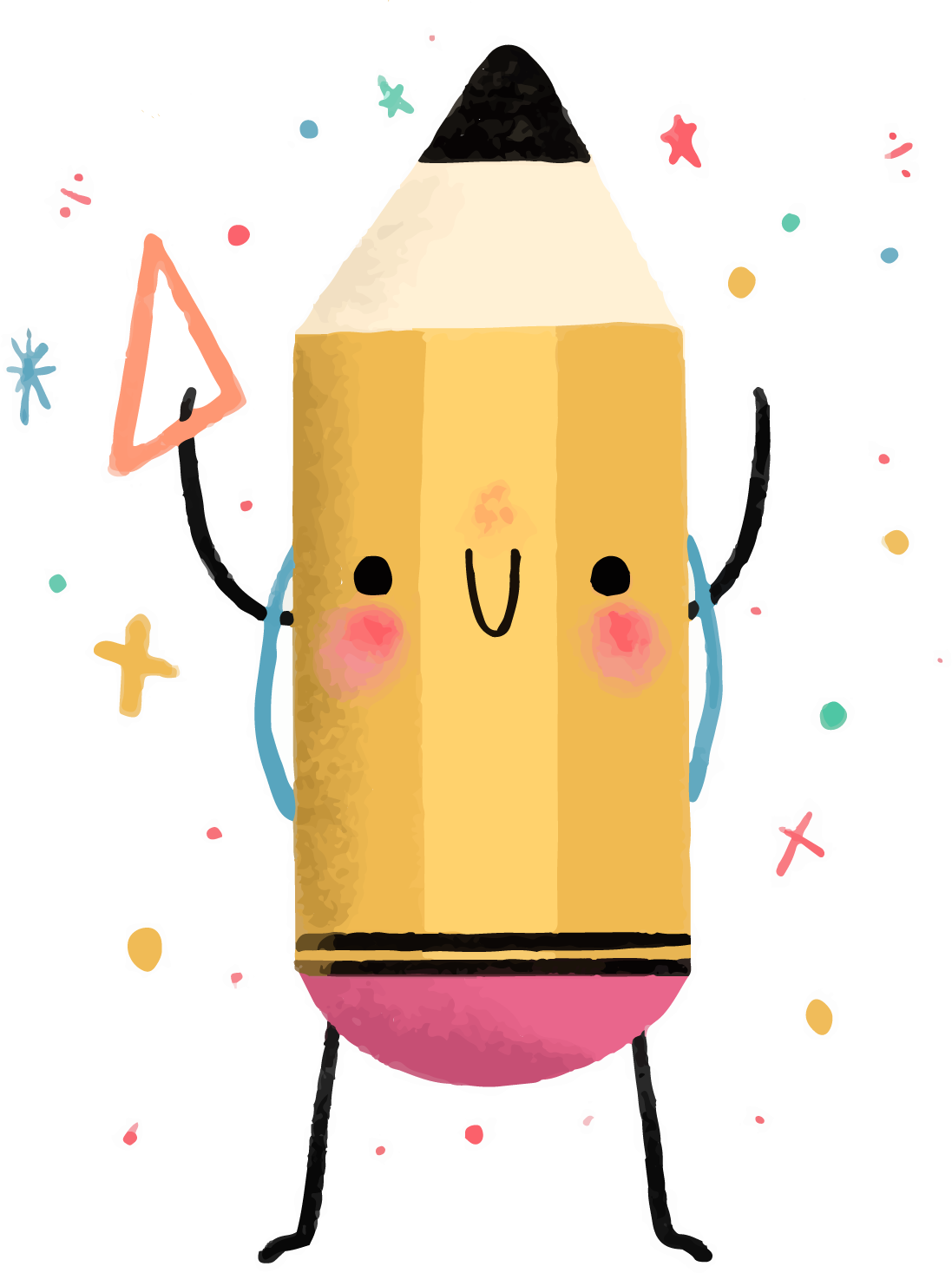 Desafios
Elementos del Circulo y circunferencia
Actividad
Resumen y cierre
Preguntas.
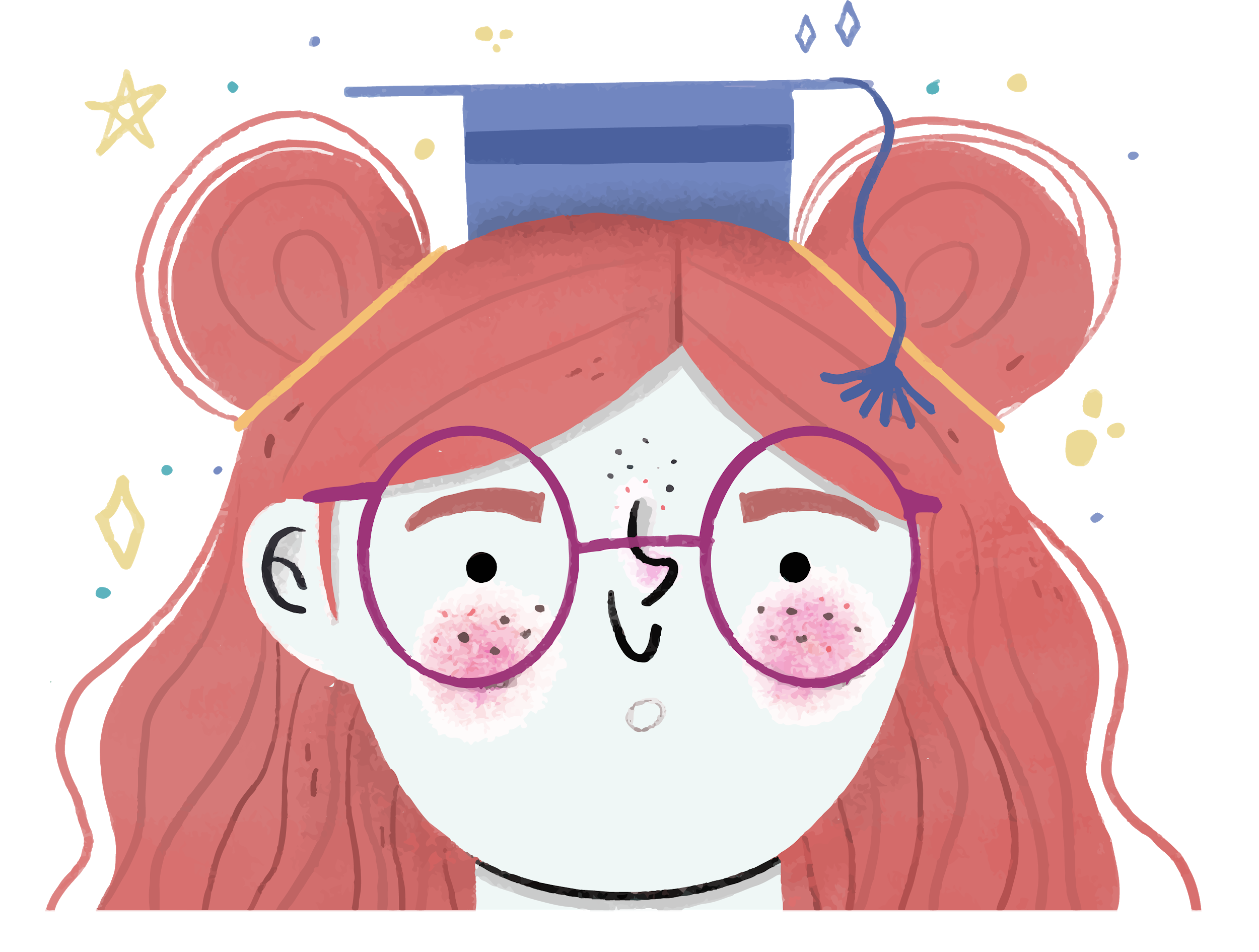 Desafios
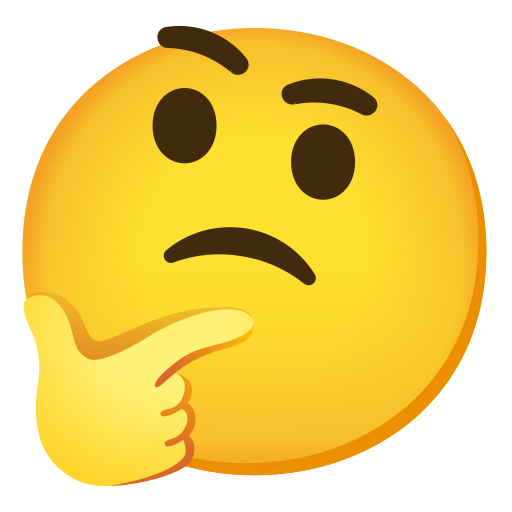 Calcula la secuencia.
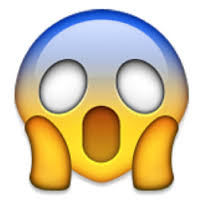 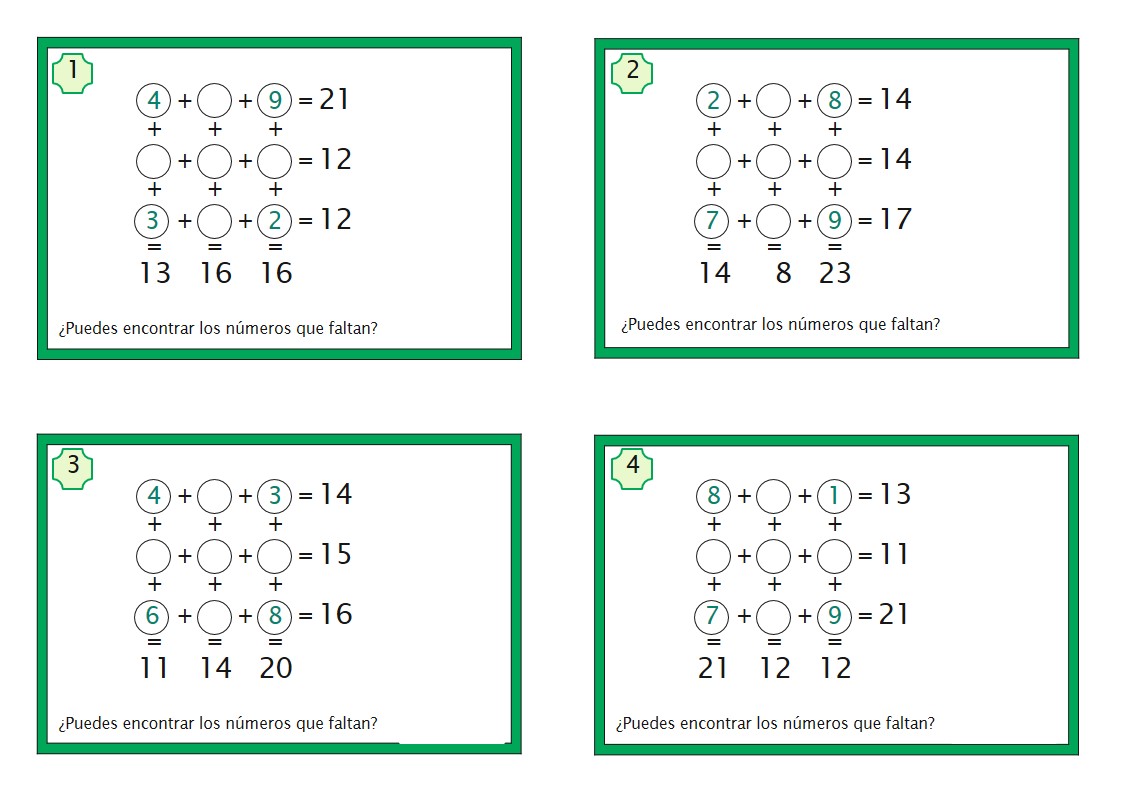 8
6
1
5
7
Calcula la secuencia.
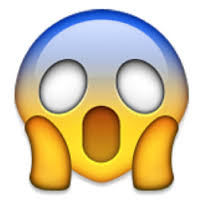 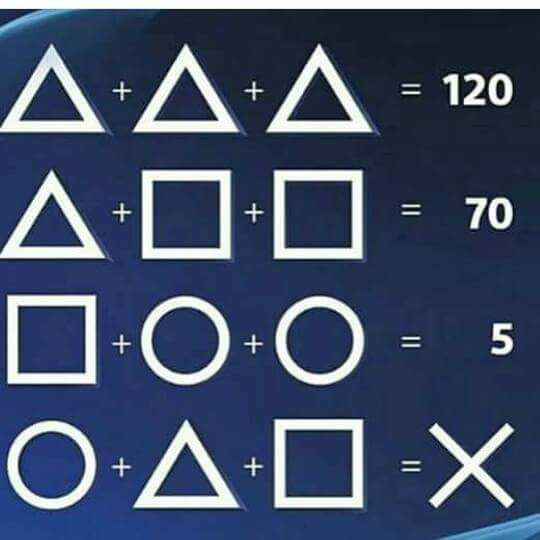 40        40                 40
40                 15                15
15                   20               20
55
20                    40                  15                      75
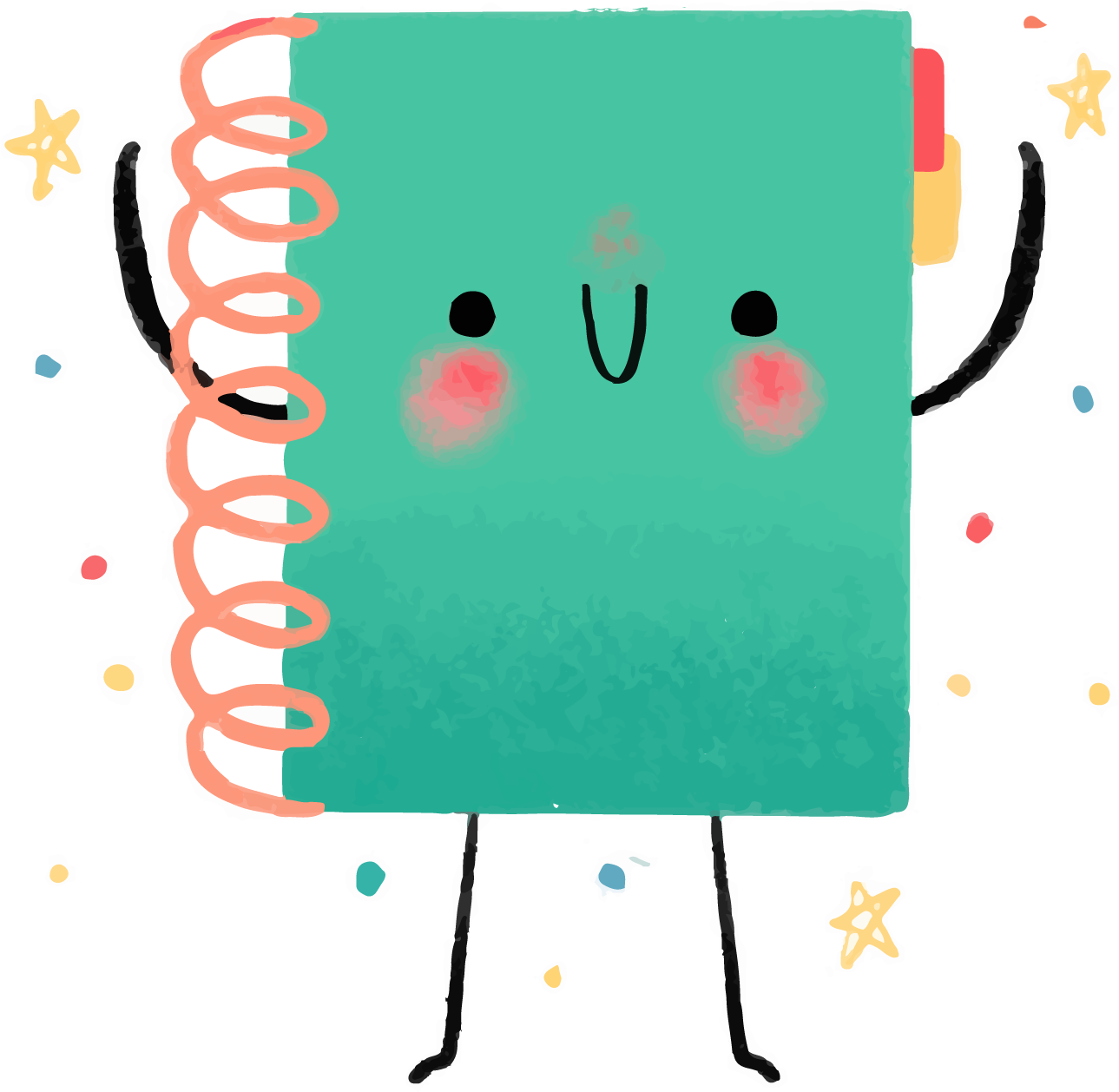 Recordemos …
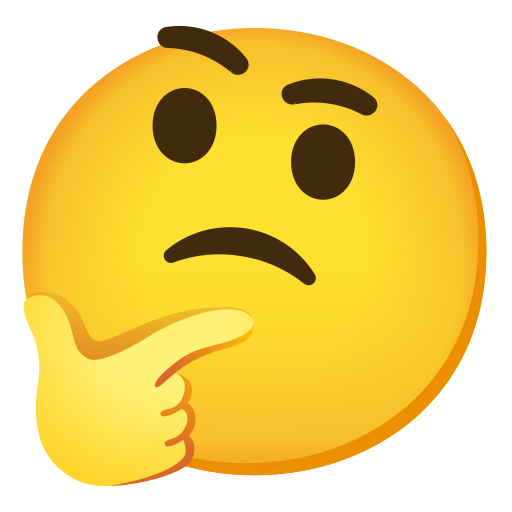 ¿Qué son una circunferencia y un círculo?
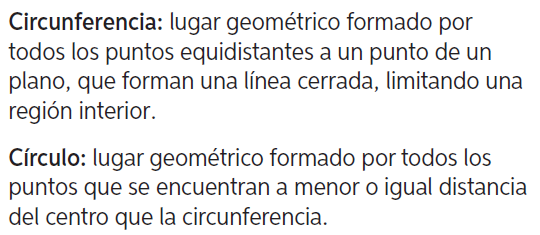 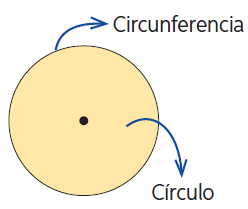 Centro
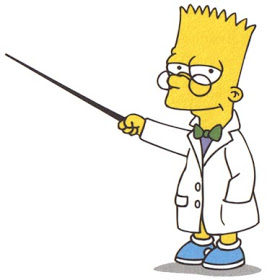 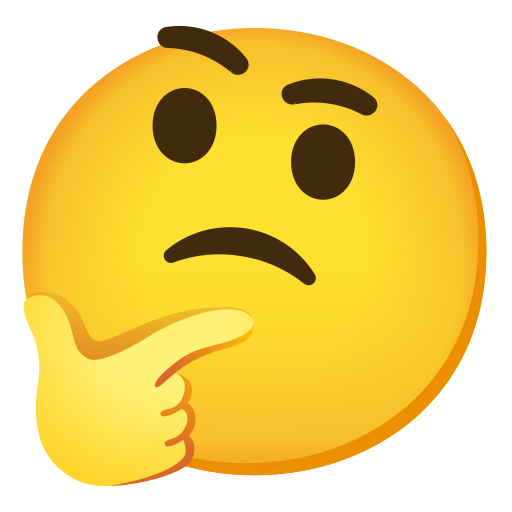 ¿Cuáles son los elementos del círculo?
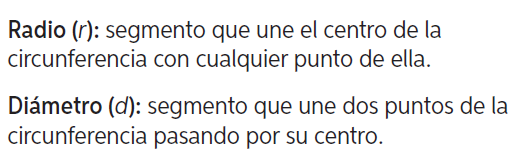 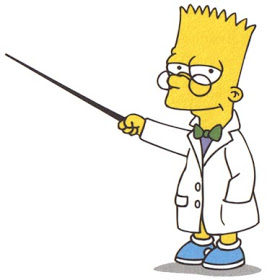 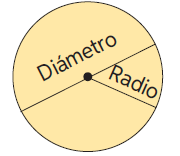 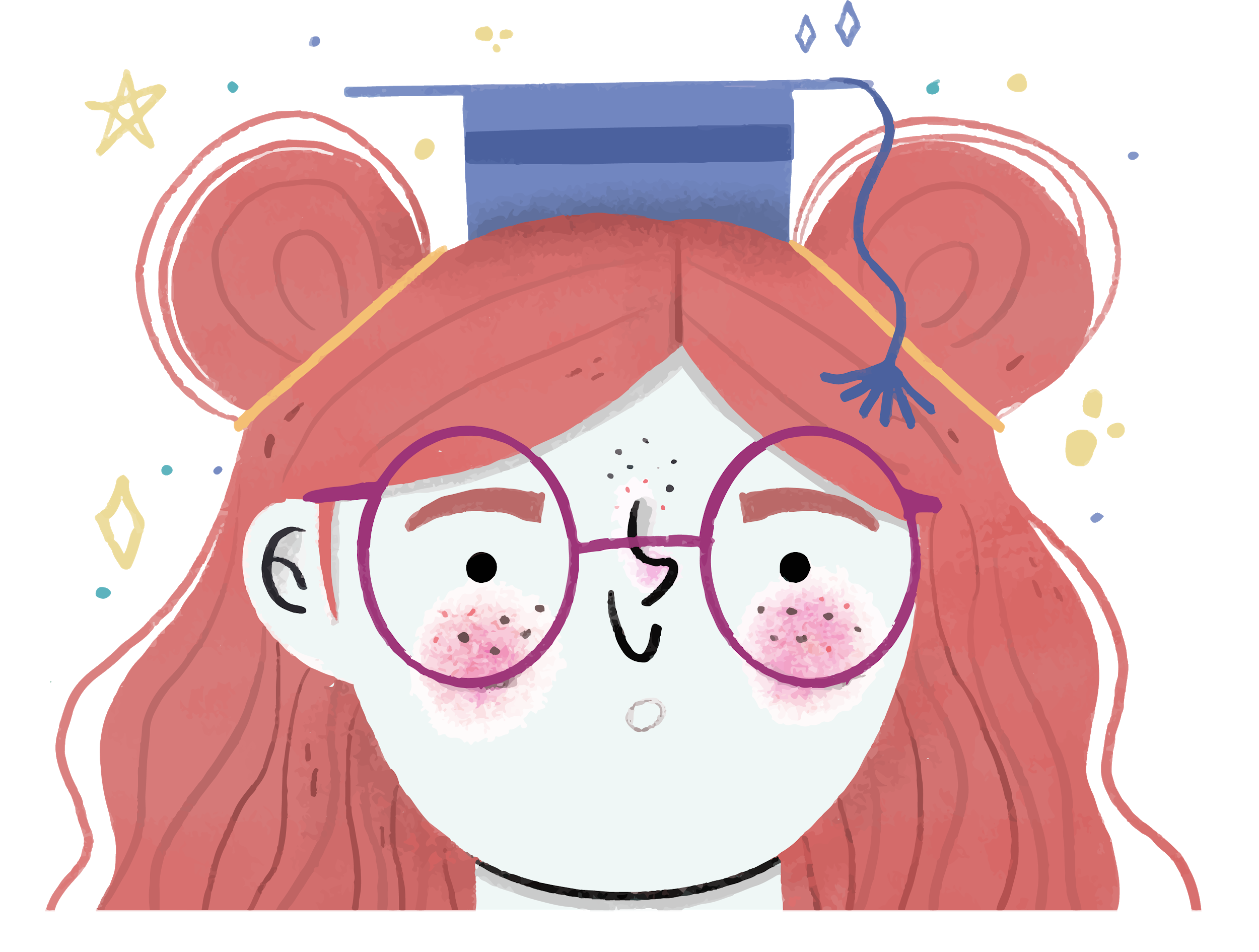 Revisemos la Actividad de la clase anterior
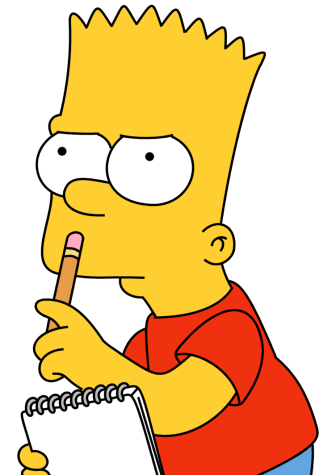 Actividad 3.
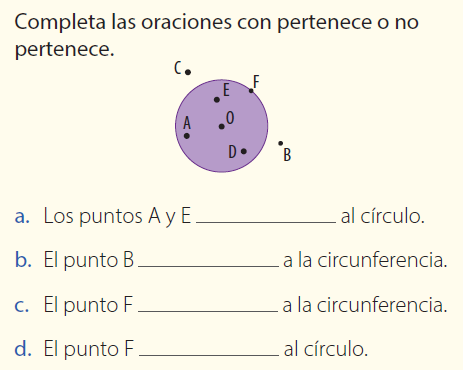 pertenecen
No pertenece
pertenecen
pertenece
Actividad. Practica en casa
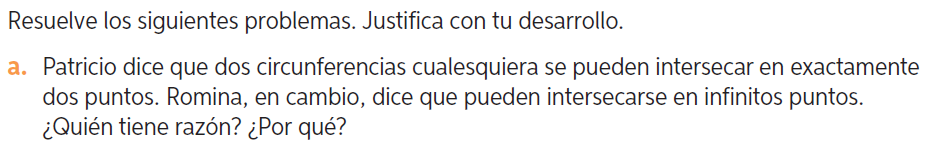 Intersectar: es cuando dos figuras se tocan o chocan entre ella(tienen puntos en común)
Patricio
Si la distancia entre los centros es menor que la suma de sus radios, las circunferencias se intersectan en dos puntos
Romina
Si ambos centros son iguales y es el mismo radio se intersectan en infinitos puntos.
Resumen  y preguntas
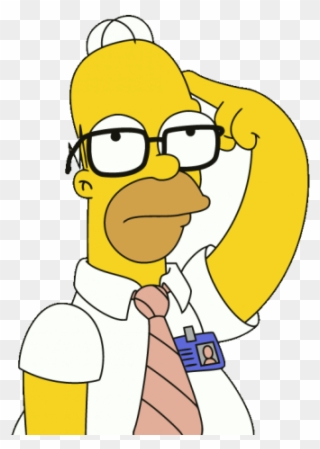 Hoy aprendimos a: 

Caracterizar un circulo y circunferencia.

Estudiamos los elementos del circulo.